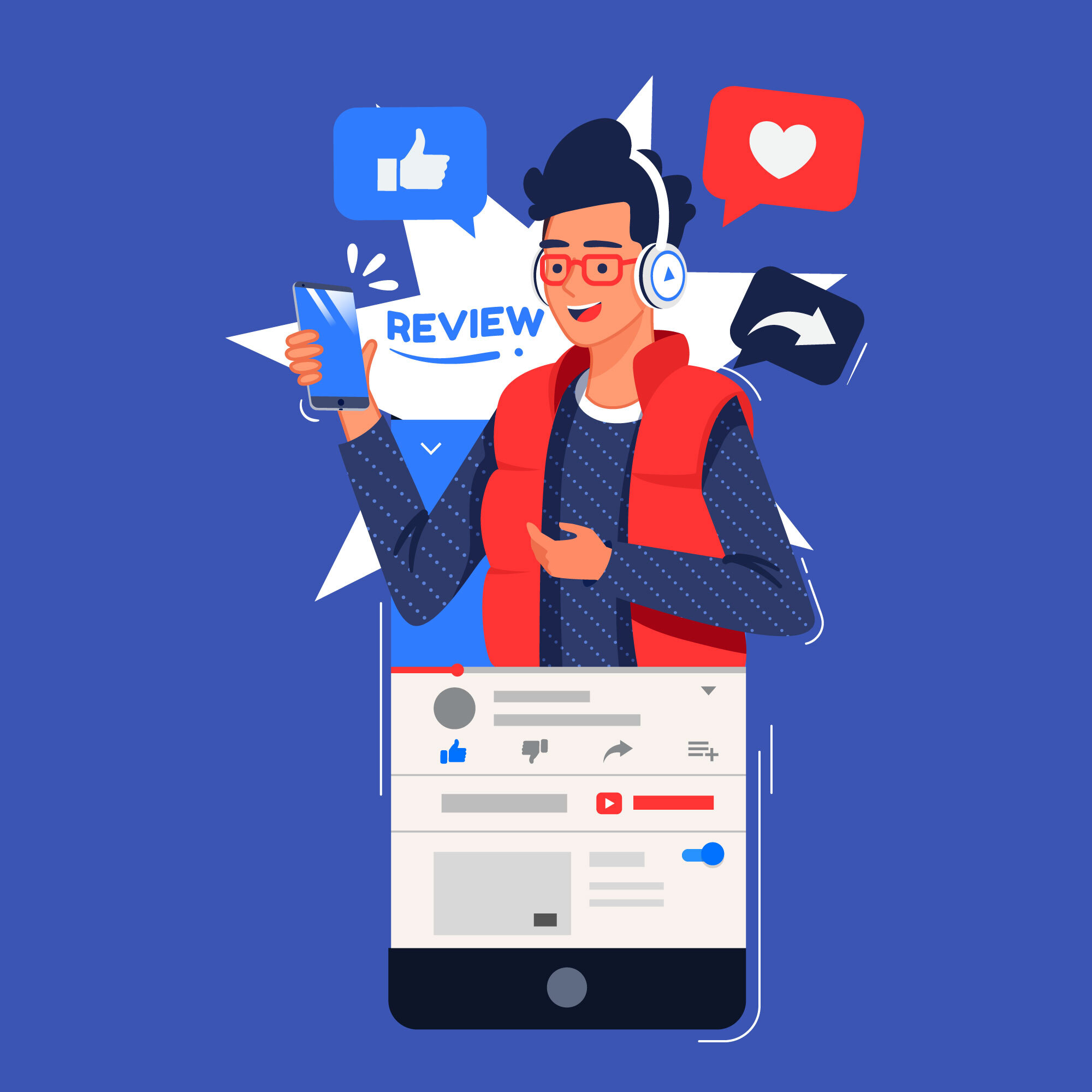 INDIA’S TOP SOCIAL MEDIA INFLUENCERS
Report Compiled by
Thinking Hats Consumer Insights
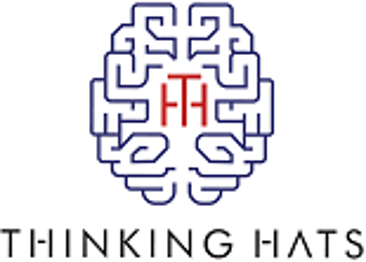 Photo by freepik
With massive reach among the desired target cohorts,  influencer marketing on social media works great for brands. 

However, a brand needs to carefully select both – the social media platform and the influencer to invest in. 

Thinking Hats has identified and put together the  ‘INFLUENCER GUIDE’ for different product categories.
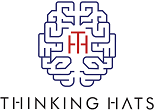 TOP FASHION INFLUENCERS
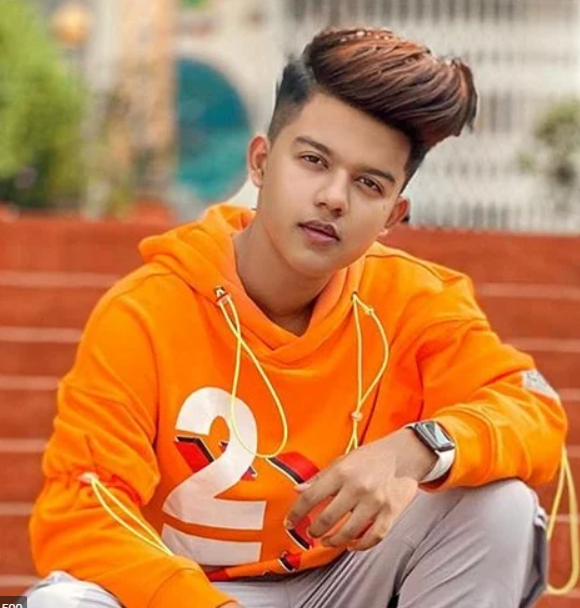 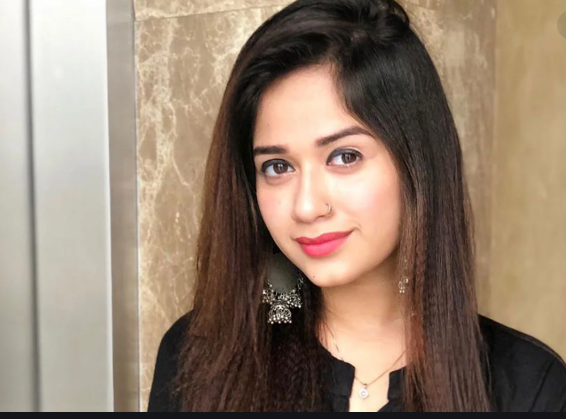 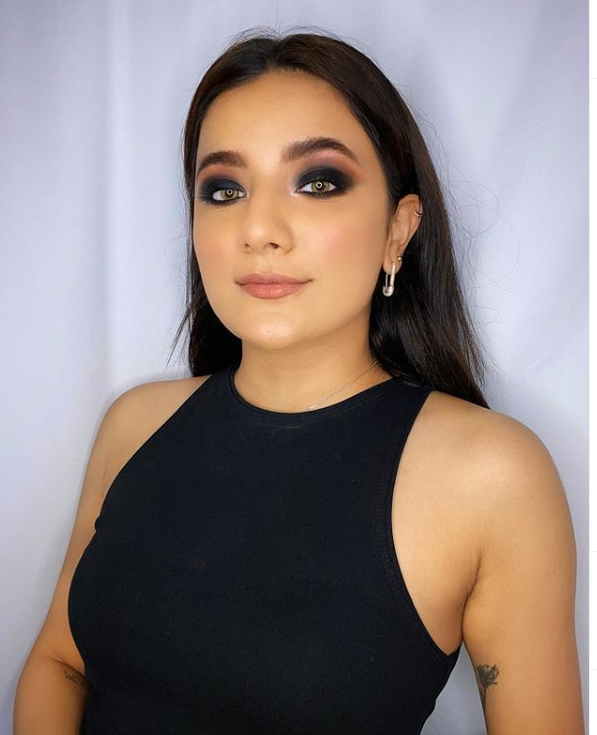 Jannat Zubair
27.2 M Followers
Riyaz Ali 
41.2 M Followers
Mrunal Panchal
2 M
Followers
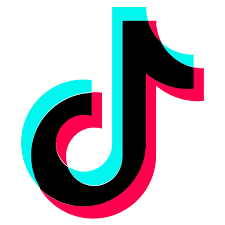 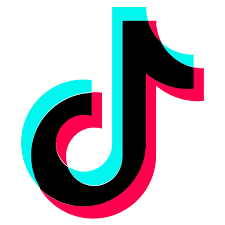 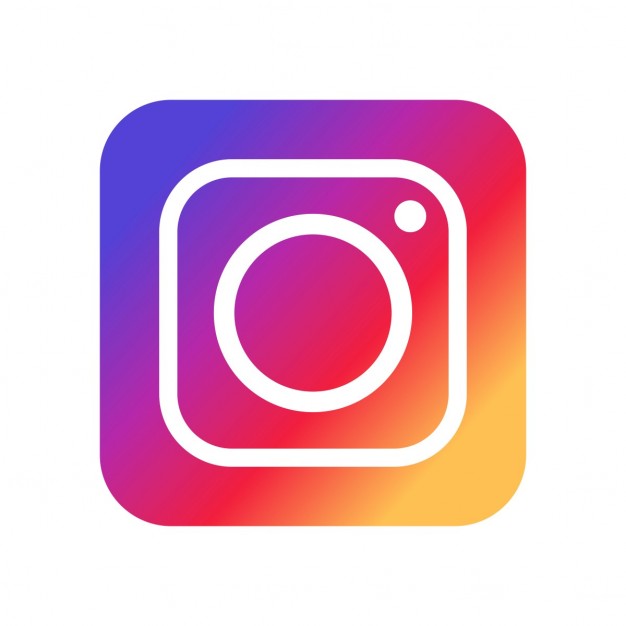 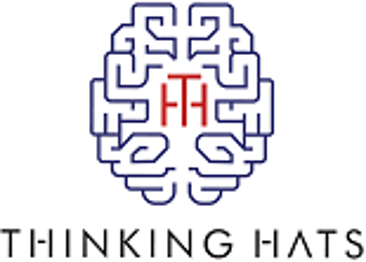 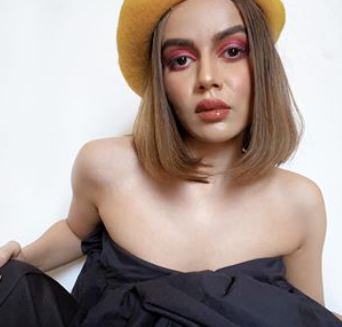 Komal Pandey 
914 K Followers
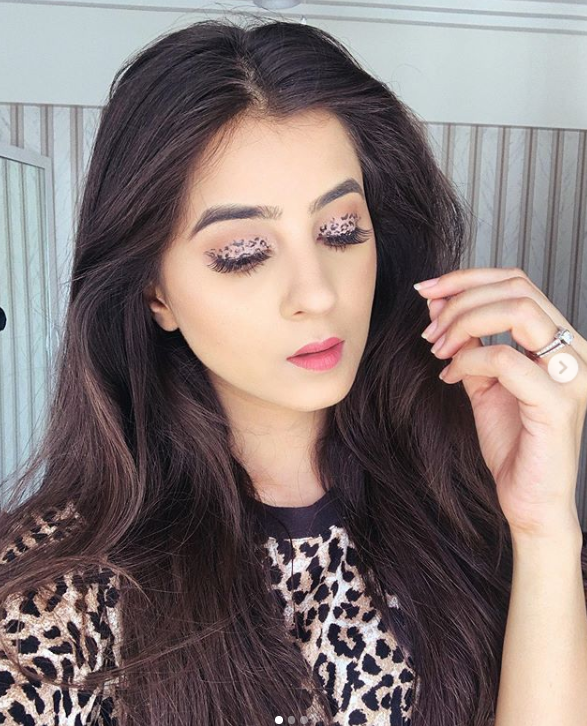 Shaurya Tulshyan  
404 K Followers
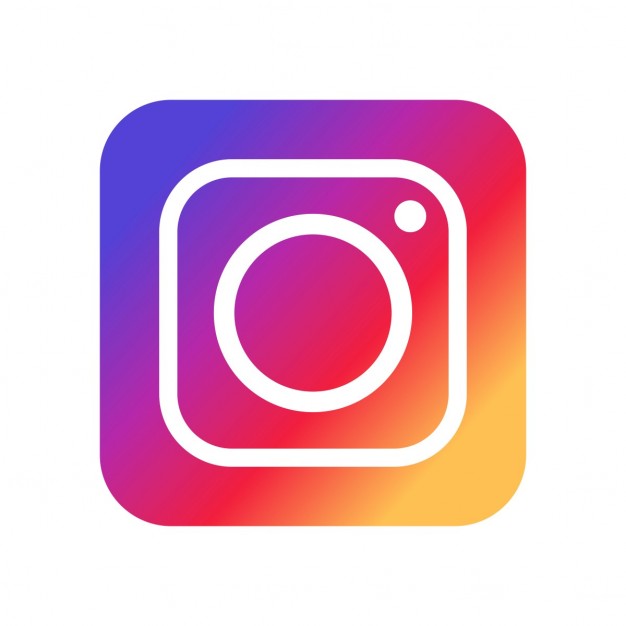 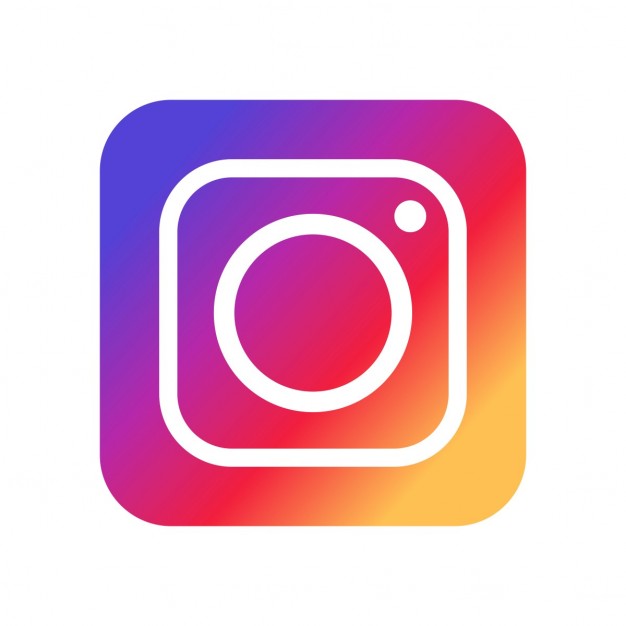 TOP FITNESS INFLUENCERS
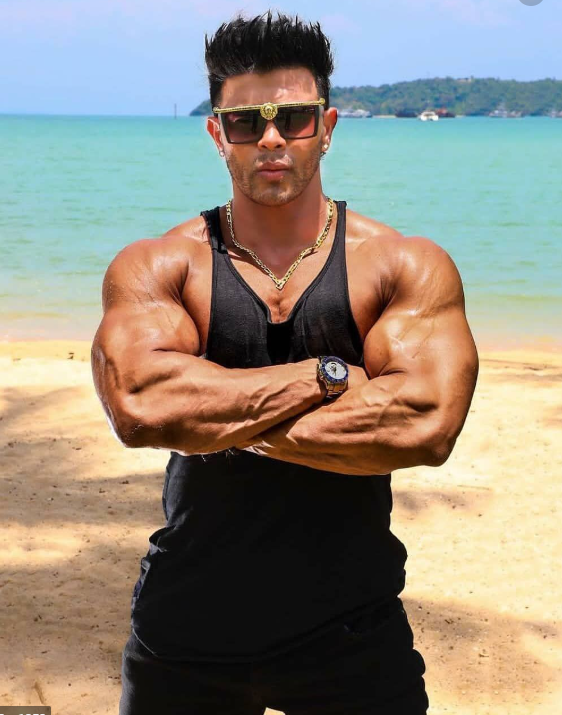 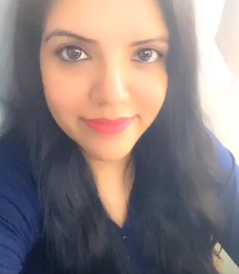 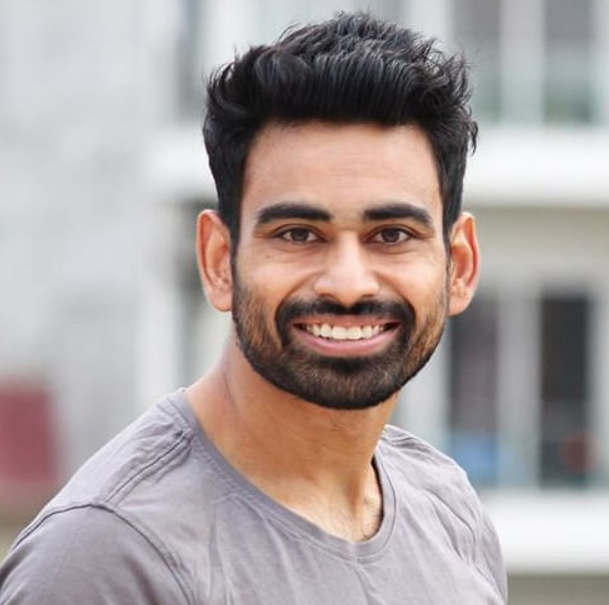 Sahil Khan 
5.3 M Followers
Yasmin Karachiwala  
818 K Followers
Fit Tuber
2.85 M Followers
Beer Biceps
876 K Followers
Fitness       365 Days
1.8 M Followers
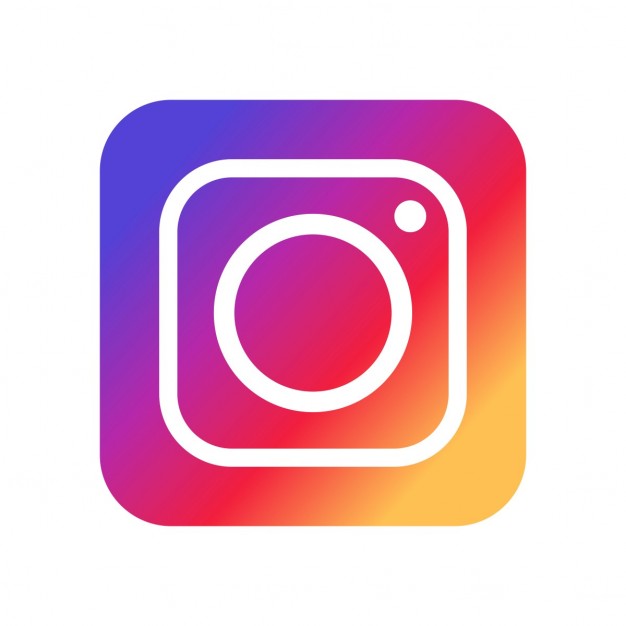 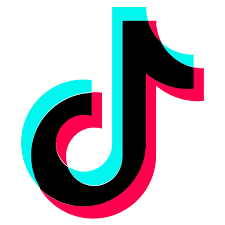 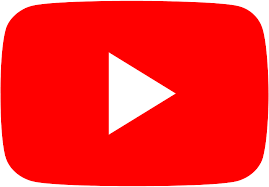 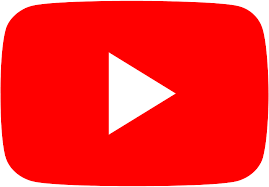 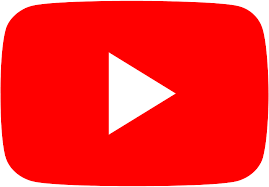 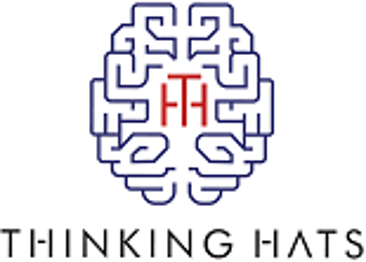 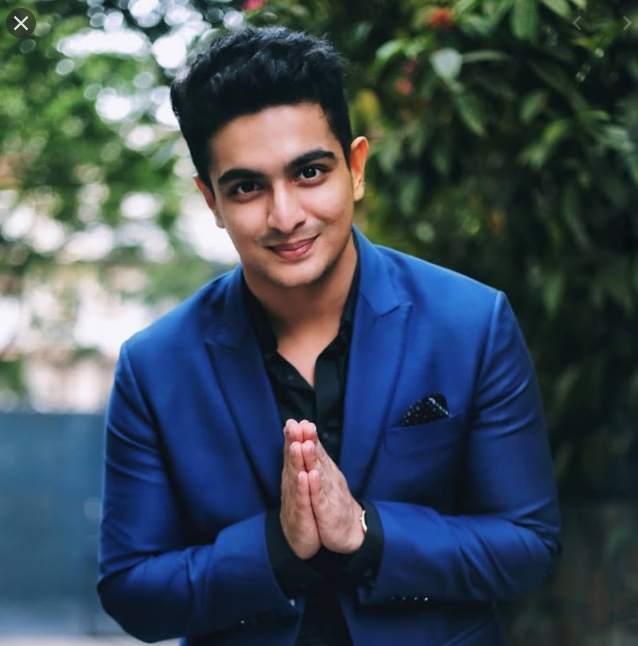 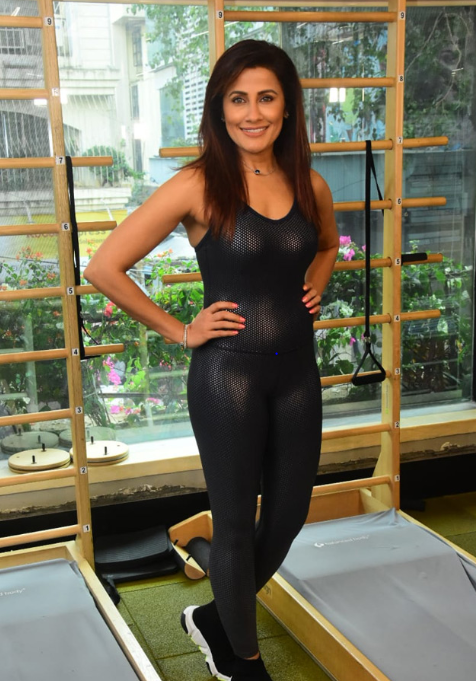 TOP CHEF INFLUENCERS
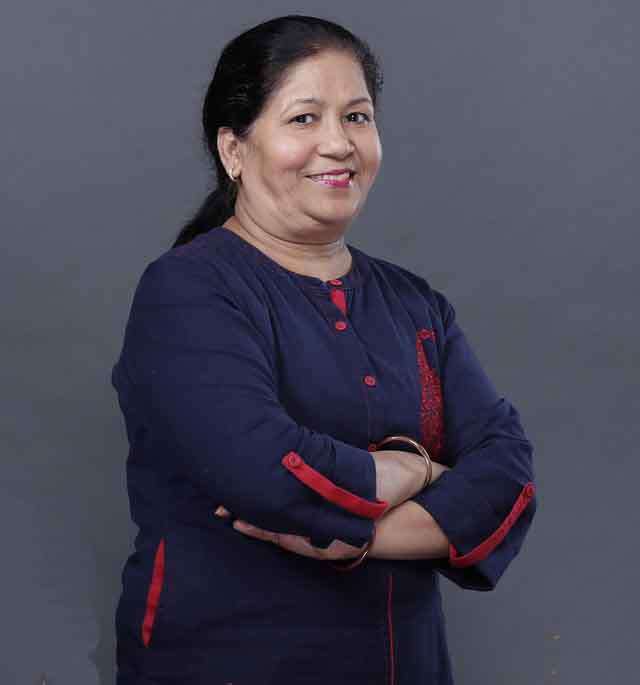 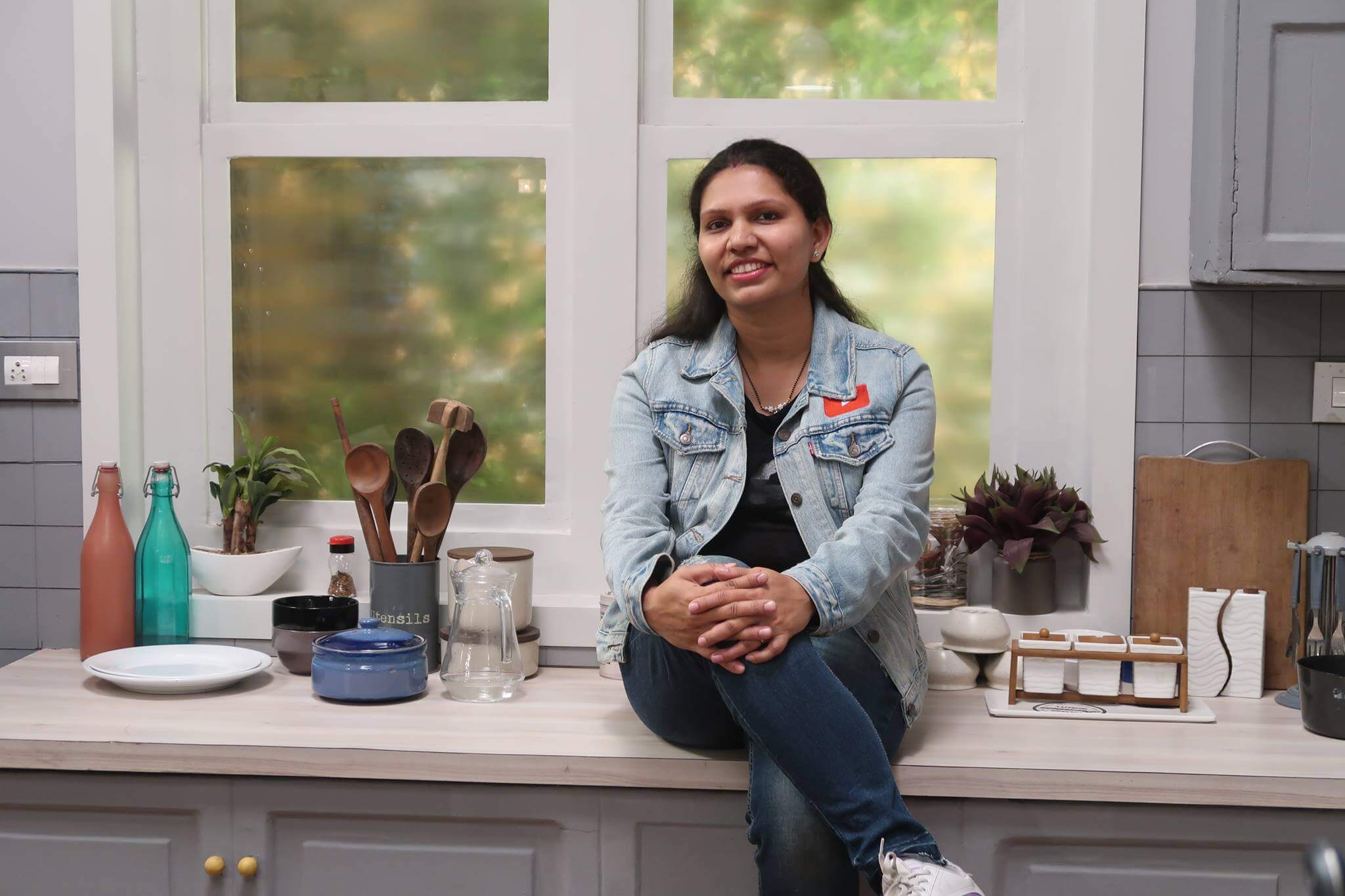 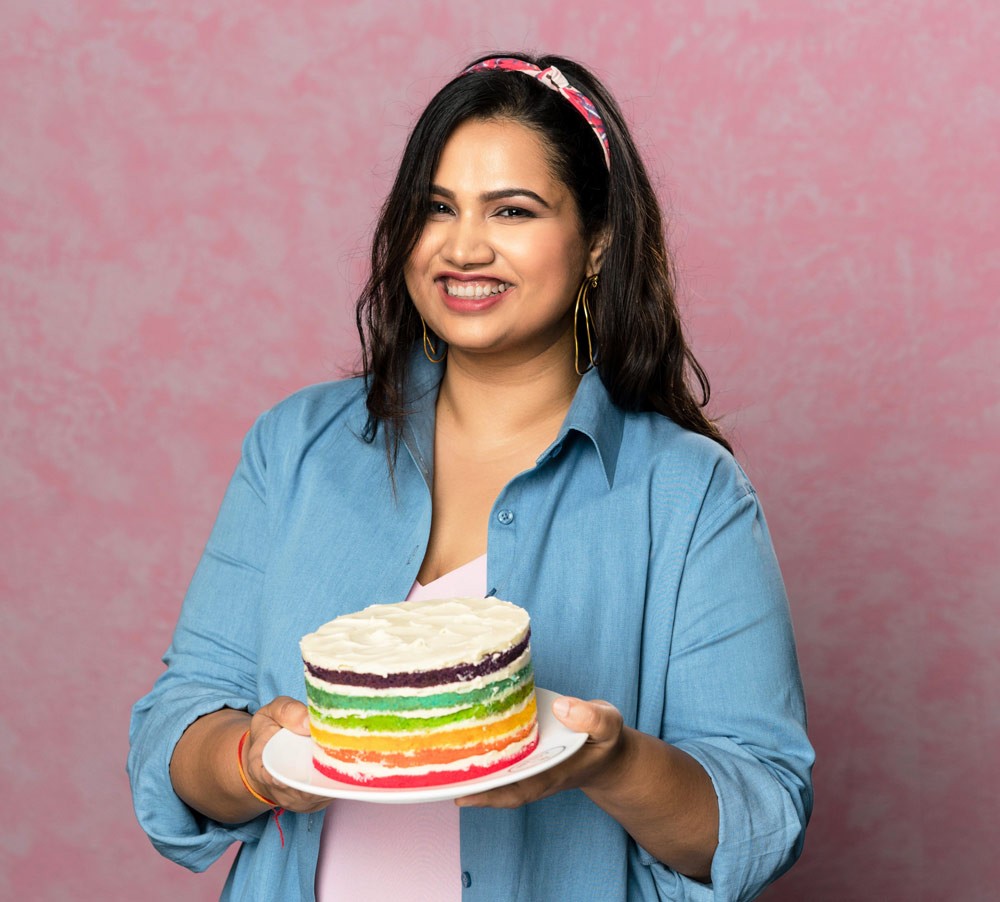 Nisha Madhulika
9.41 M Followers
Kabita’s Kitchen
7.66 M Followers
Hebbar’s Kitchen 
3.91 M Followers
Pooja Dhingra
6.2 M Followers
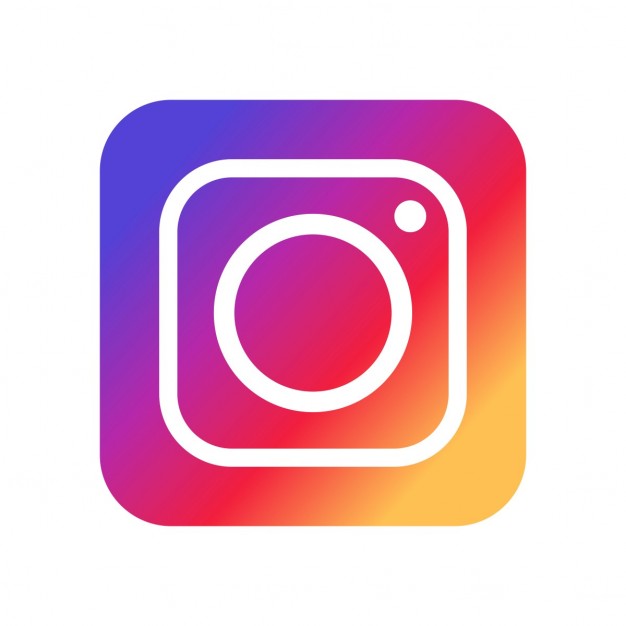 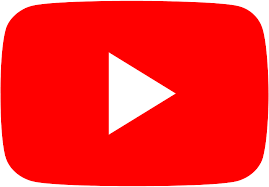 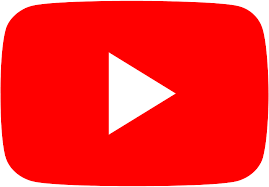 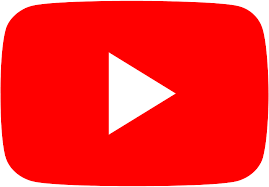 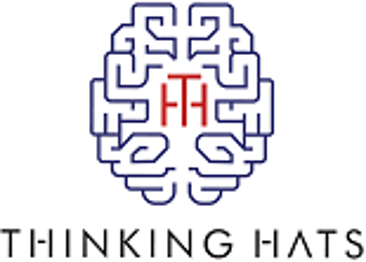 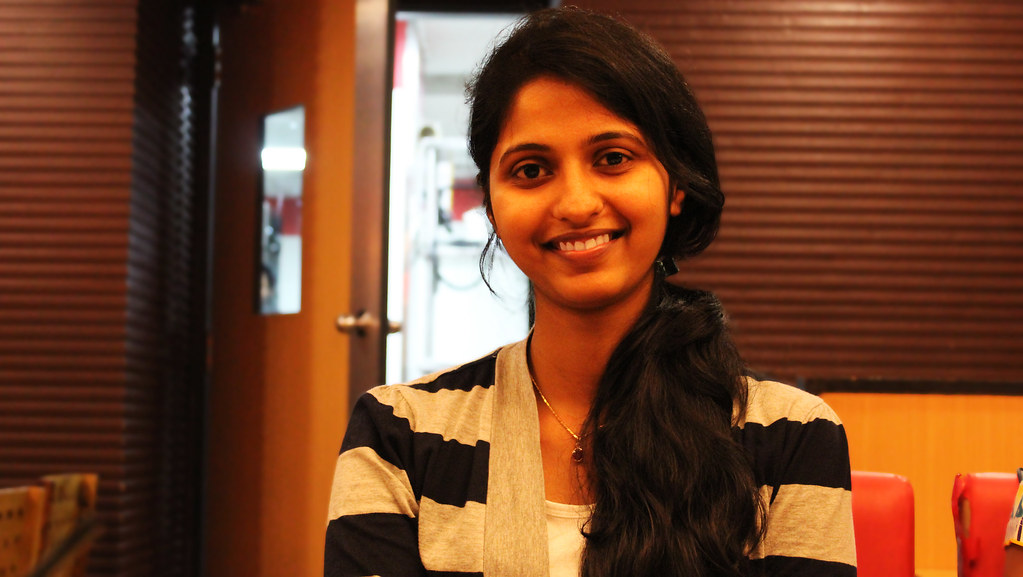 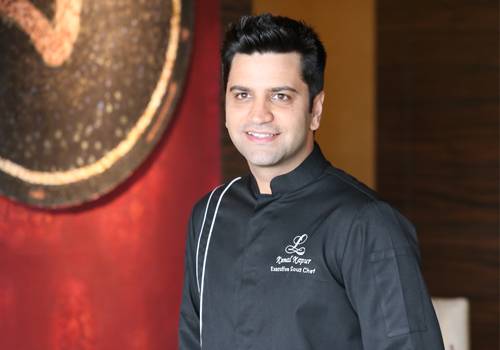 Kunal Kapoor  
1.9 M Followers
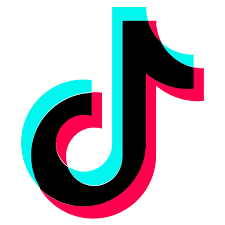 TOP FOOD INFLUENCERS
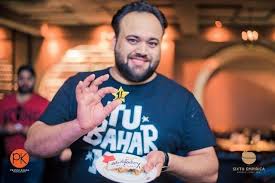 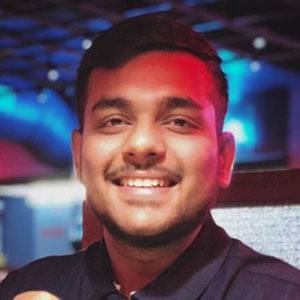 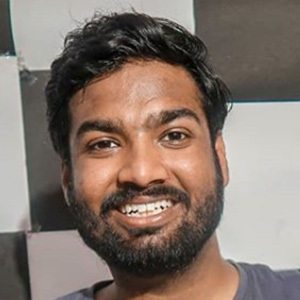 Viva Food World 
3.41 M Followers
Veggie Bhaaji
592 K Followers
Dil Se Foodie
1.27 M Followers
Eat Treat
575 K Followers
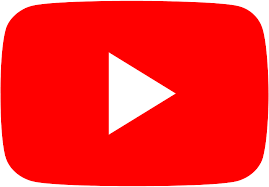 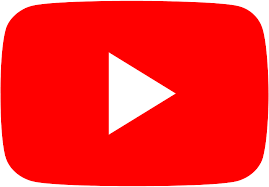 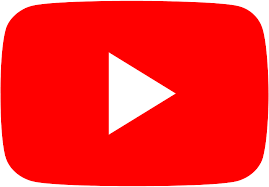 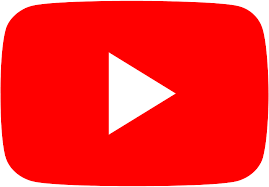 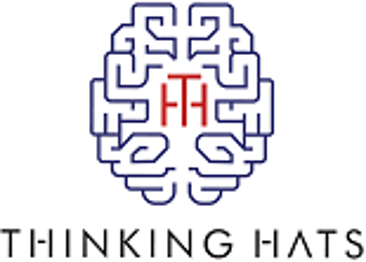 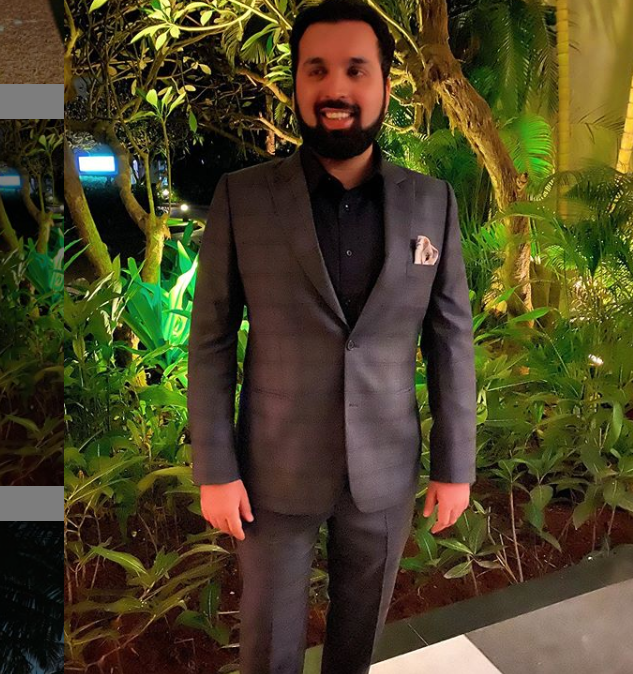 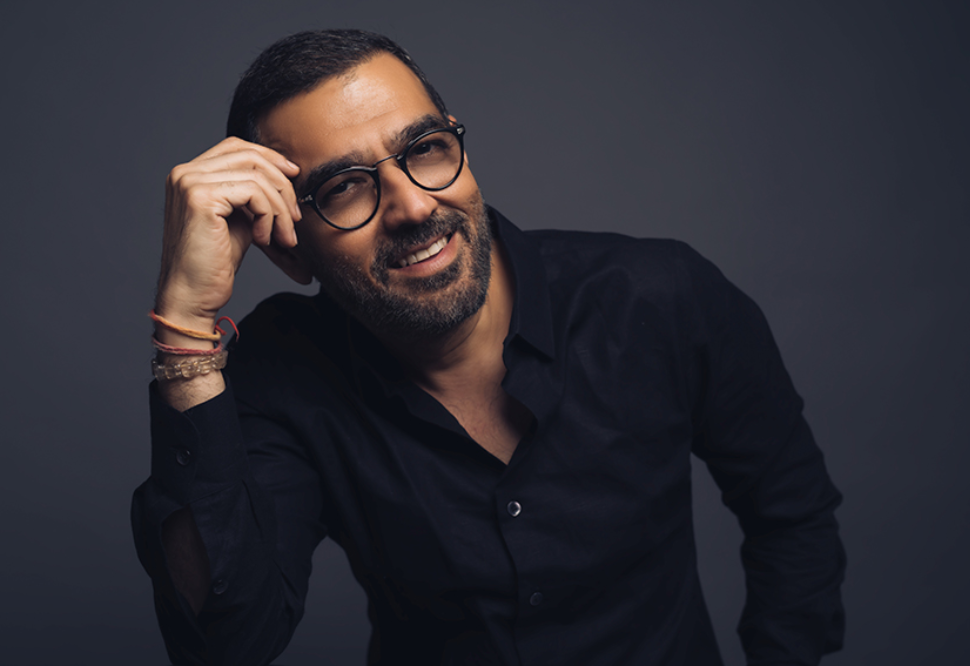 Mumbai Foodie  
445 K Followers
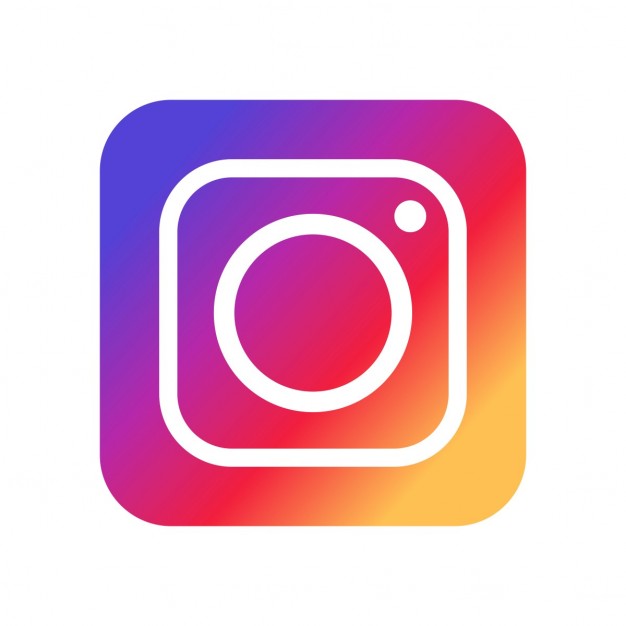 TOP KIDFLUENCERS
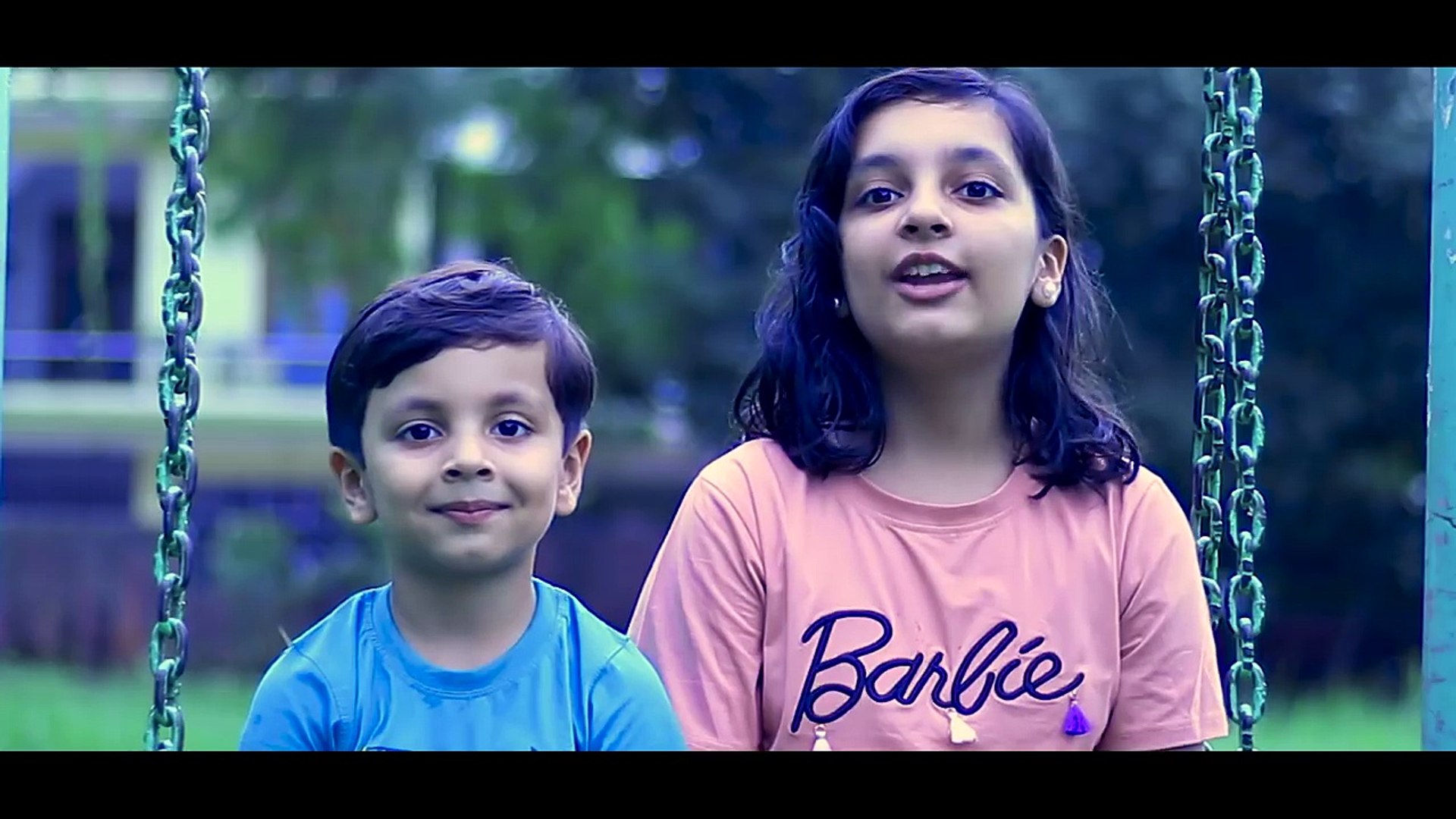 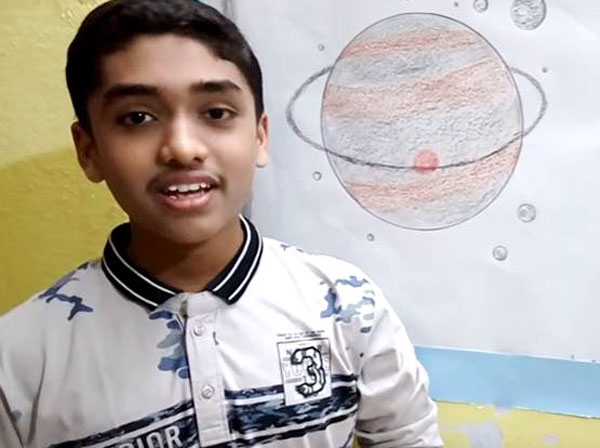 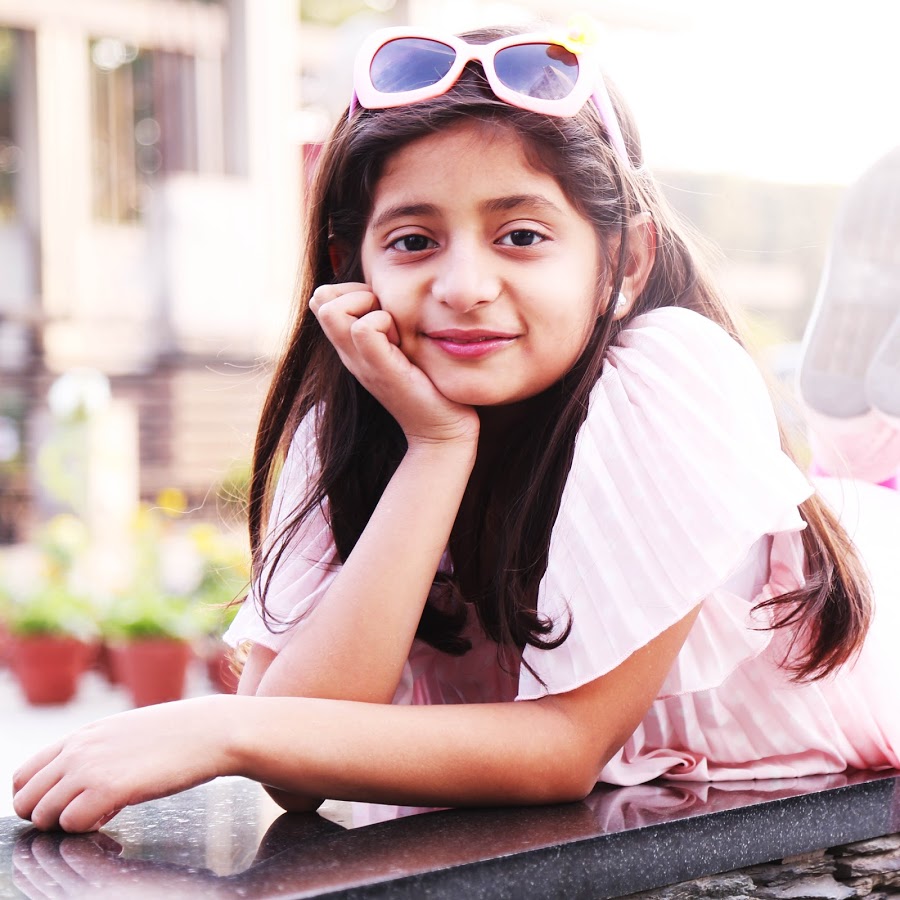 Miss Anand 
7.34 M Followers
Learn with Amar
322 K Followers
Aayu and Pihu Show
7.15 M Followers
Wondergirl Ayat 
182 K Followers
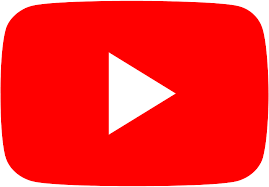 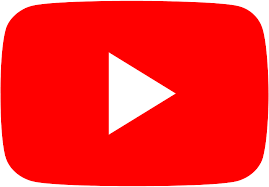 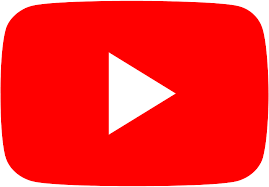 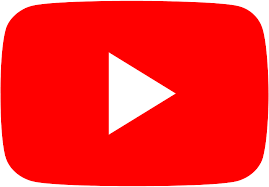 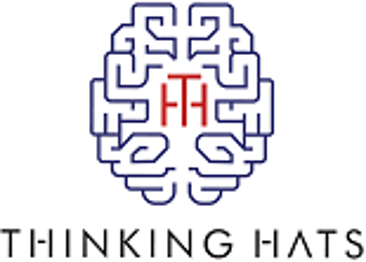 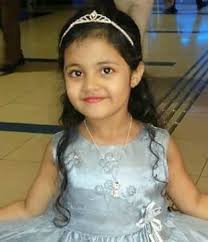 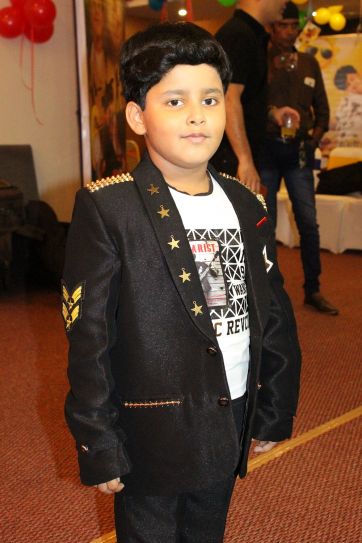 Jayas Kumar  
145 K Followers
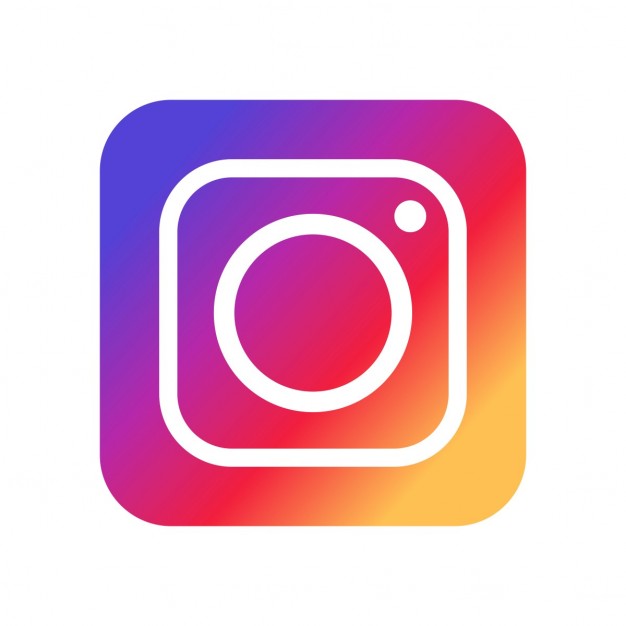 TOP GAMING INFLUENCERS
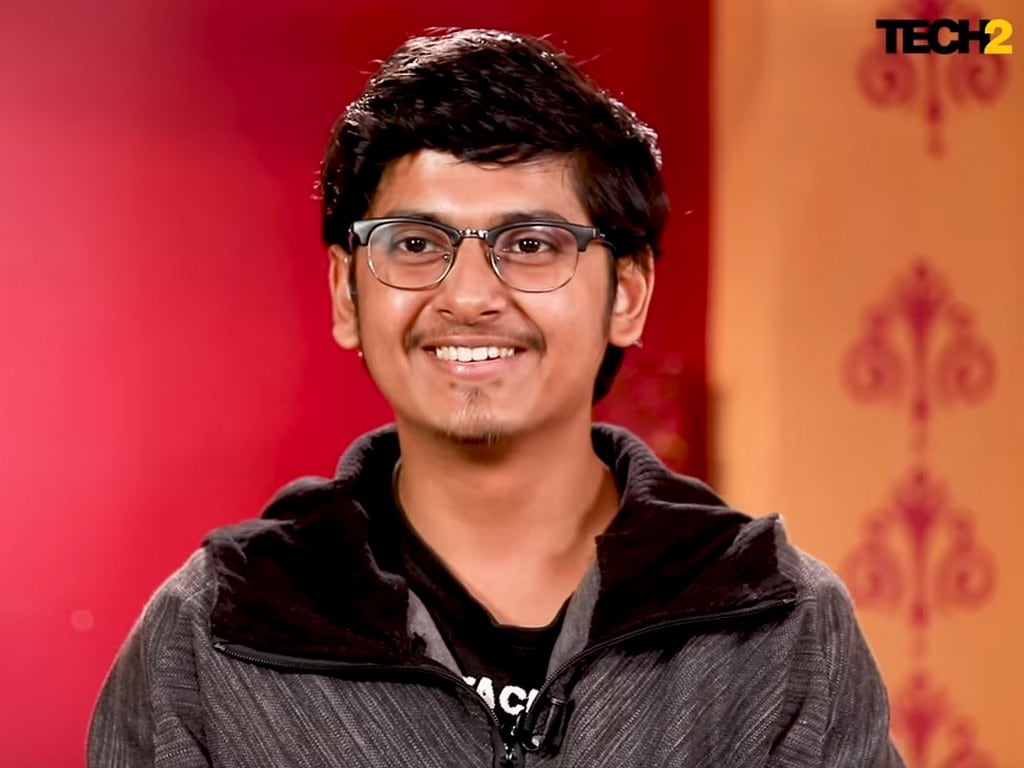 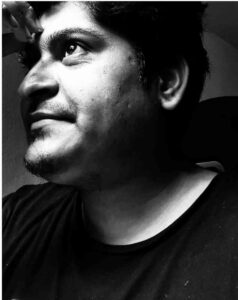 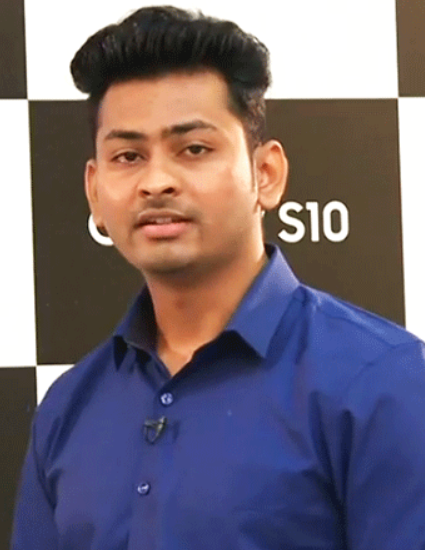 Dynamo
Gaming
7.59 M Followers
Kronten
Gaming  
1.86 M Followers
Gyan Gaming
2.64 M Followers
Mortal
5.01 M Followers
OneSpot
Gaming
2.17 M Followers
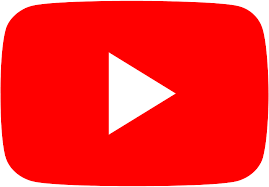 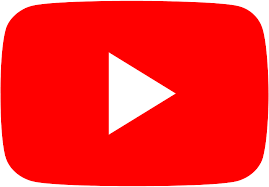 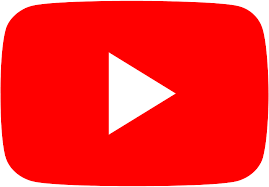 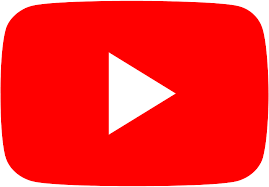 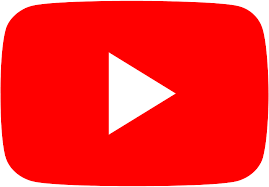 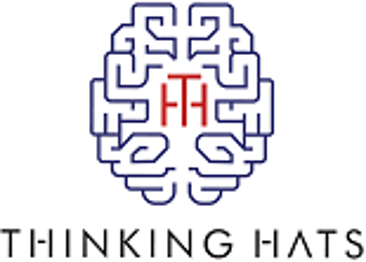 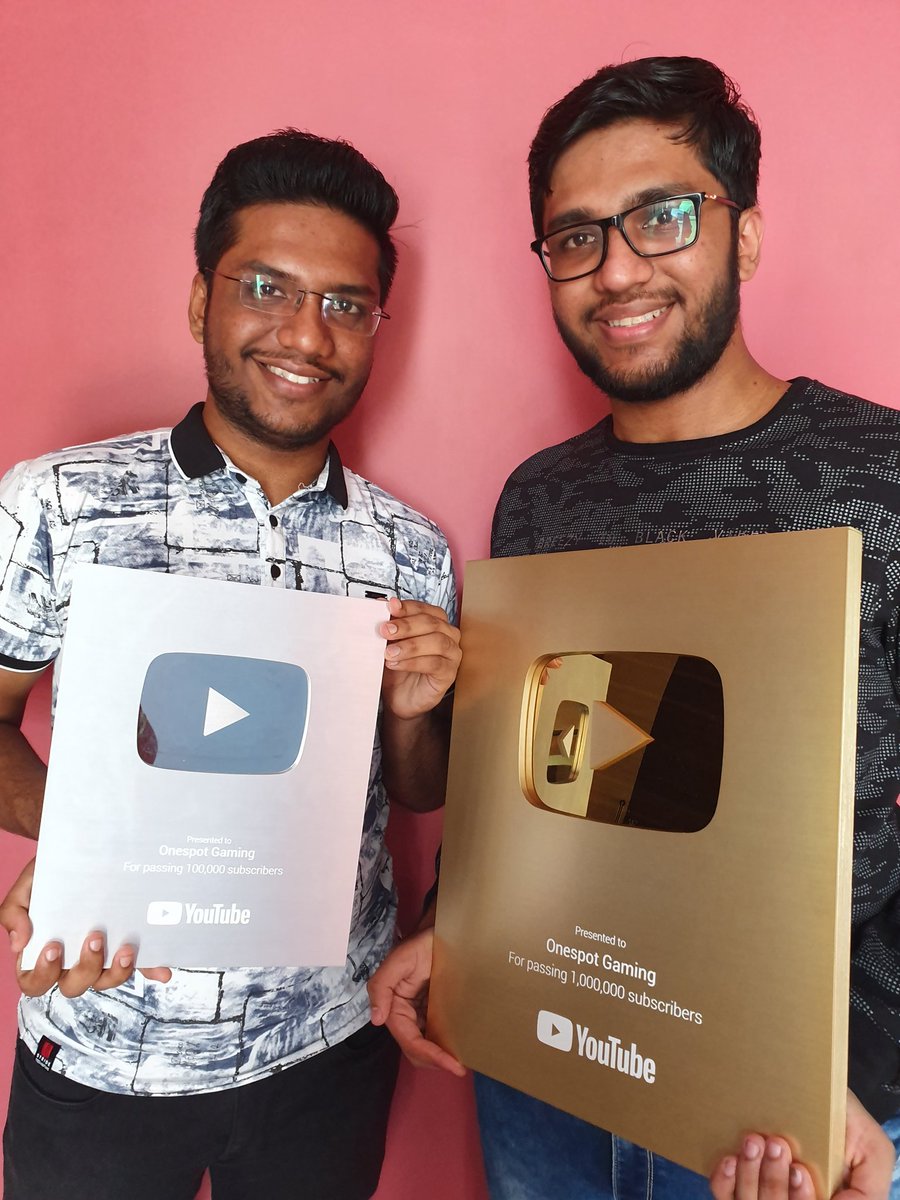 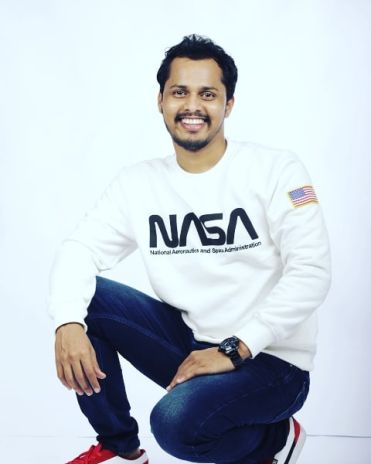 TOP TECH INFLUENCERS
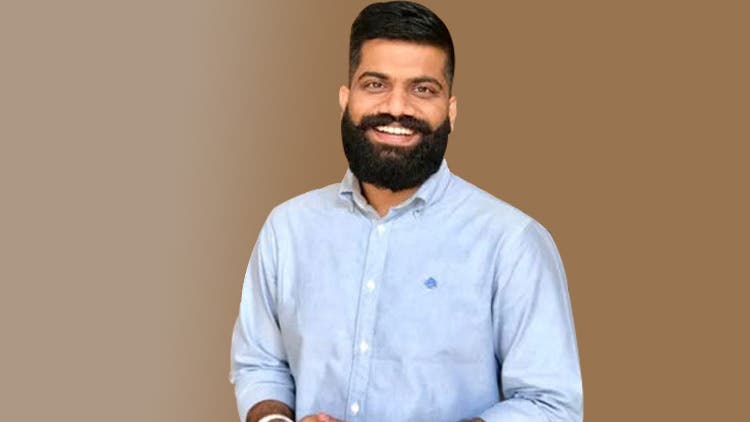 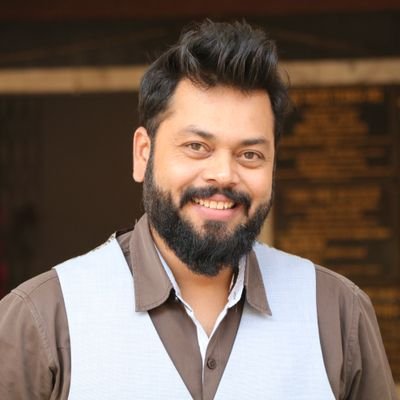 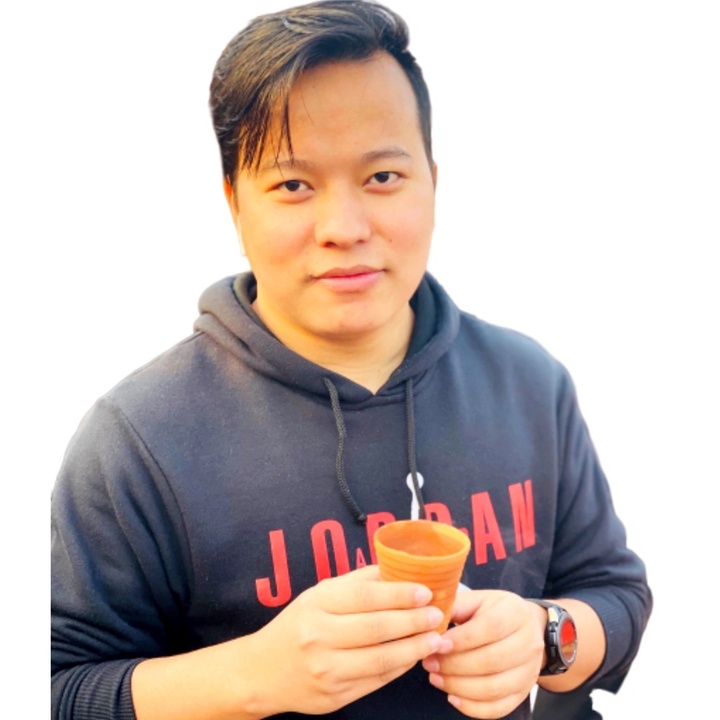 Technical Guruji  
17.2 M Followers
Geeky
Ranjeet  
2.94 M Followers
Trackin 
Tech
4.42 M Followers
Technology Gyan
6.33 M Followers
Tech 
Burner 
3.16 M Followers
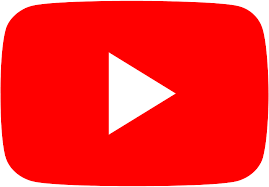 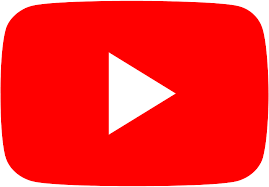 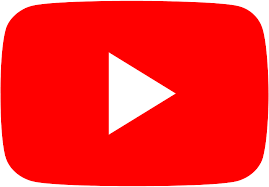 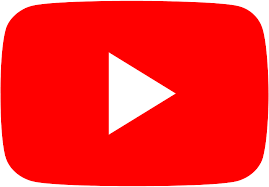 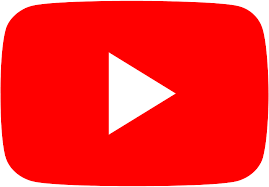 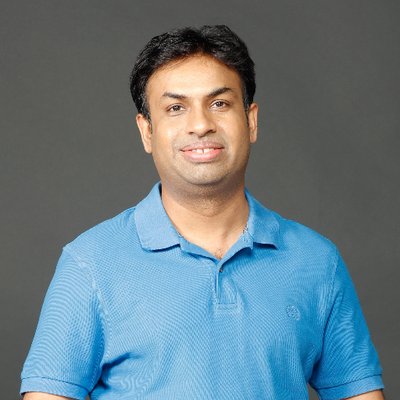 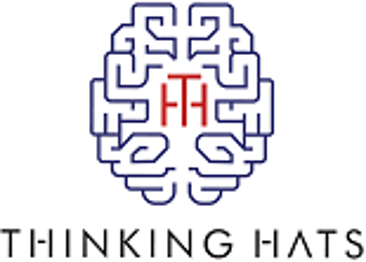 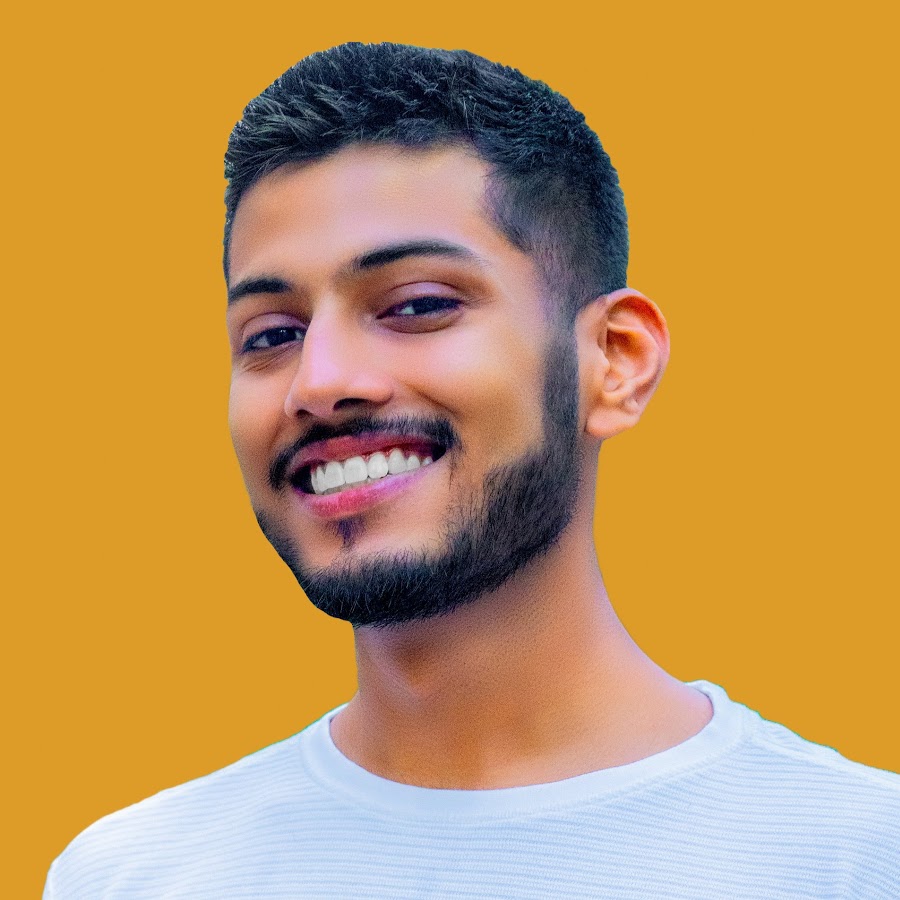 TOP AUTOMOBILE INFLUENCERS
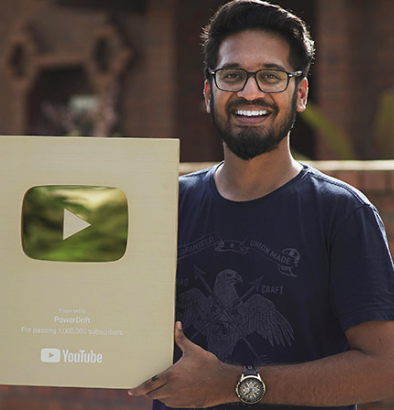 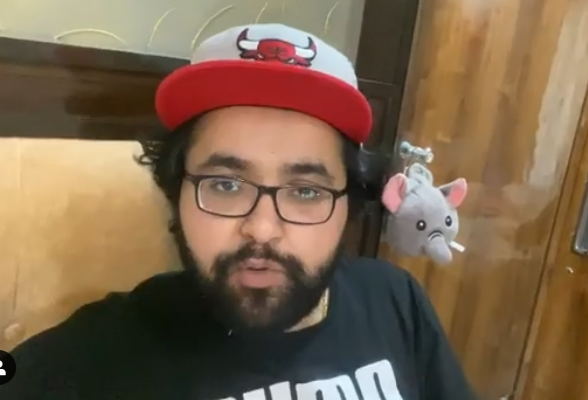 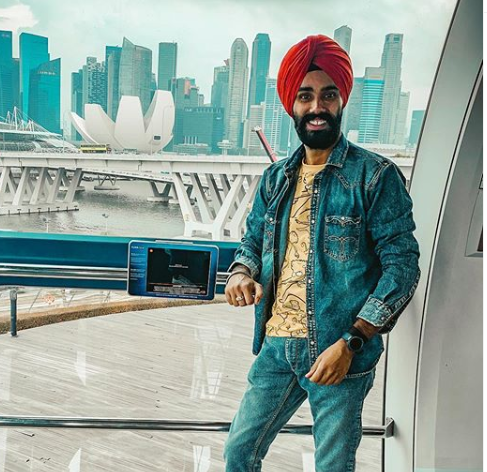 PowerDrift
1.95 M Followers
Jatt Prabhjot
1.29 M Followers
Musafir
1.57 M Followers
Modified
Junction 
635 K Followers
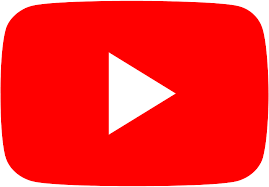 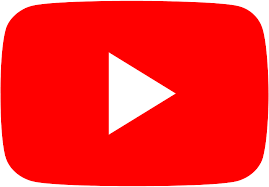 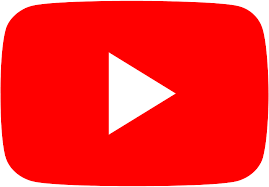 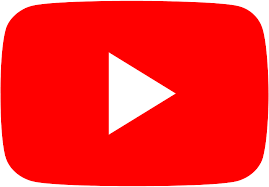 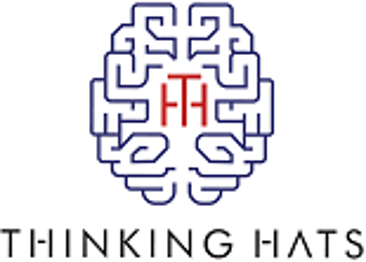 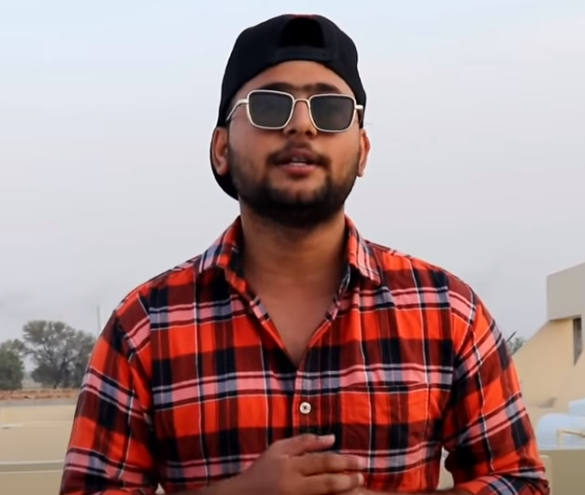 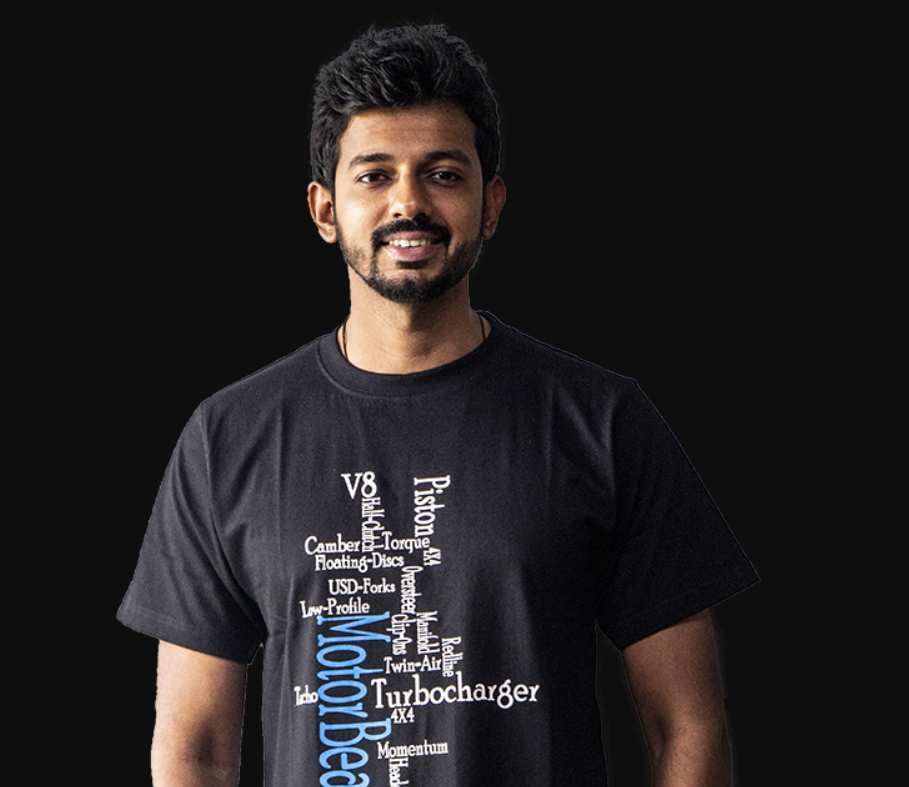 MotoBeam  
337 K Followers
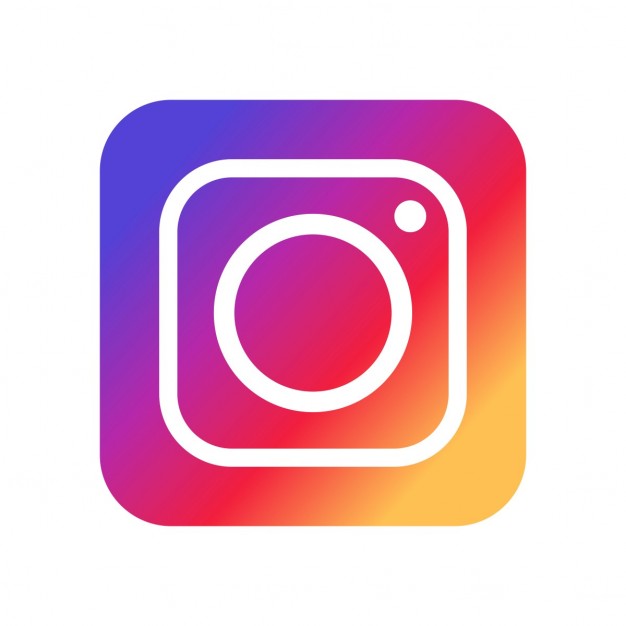 TOP FINANCE INFLUENCERS
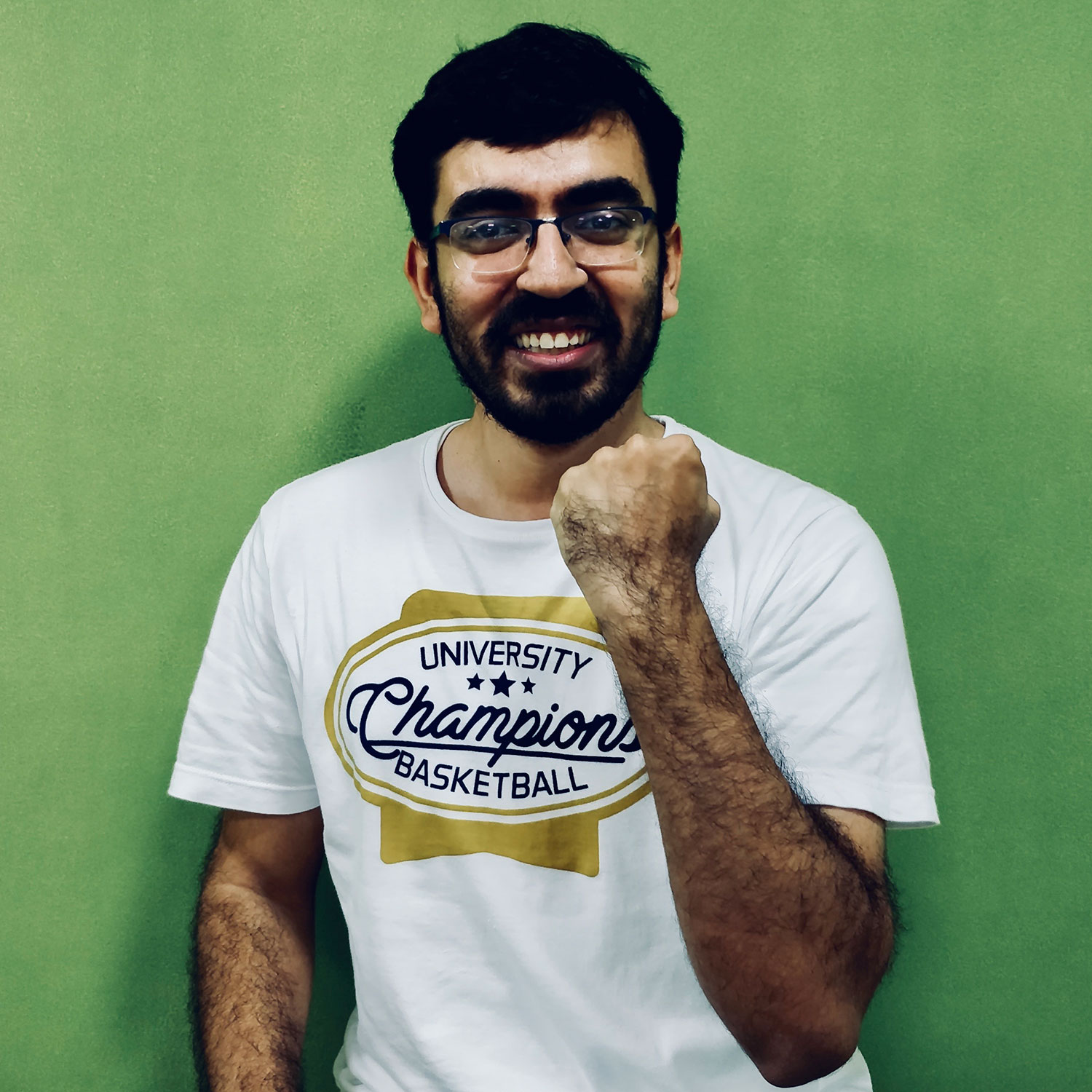 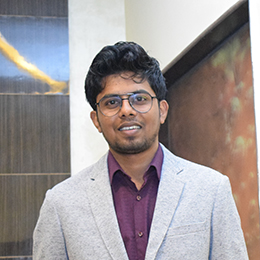 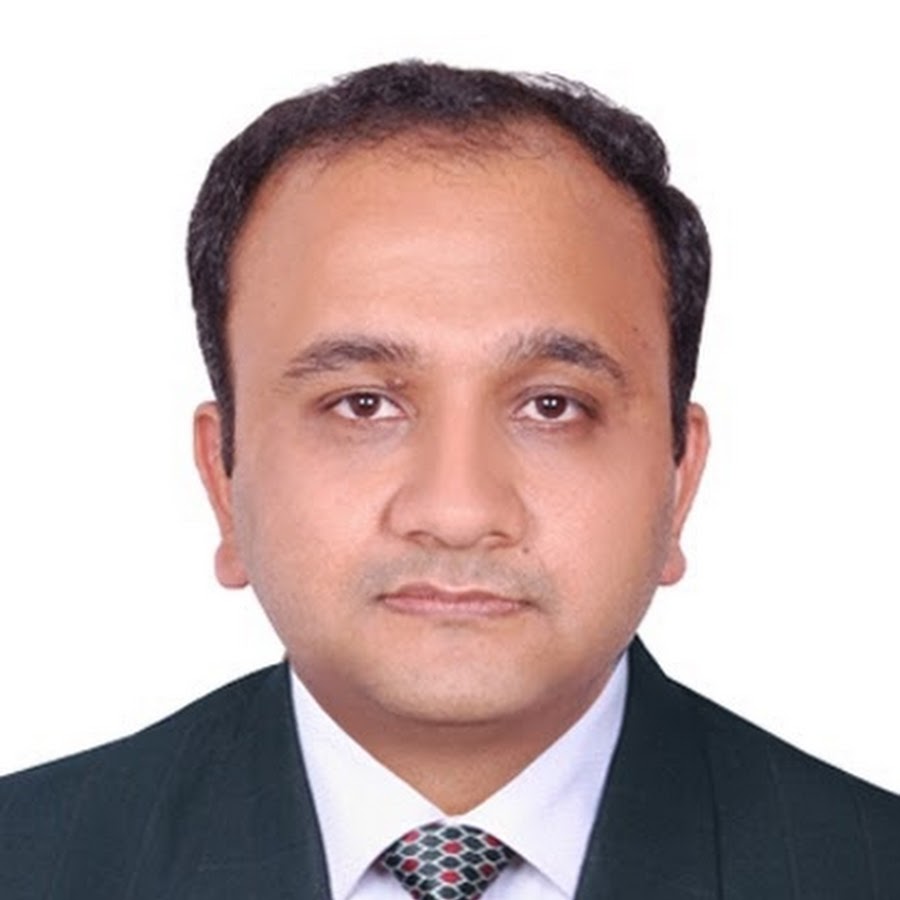 Pranjal Kamra
1.5 M Followers
Market Gurukul  
413 K Followers
FinnovationZ
1.07 M
Followers
Sunil Minglani
611 K Followers
Nitin Bhatia
762 k Followers
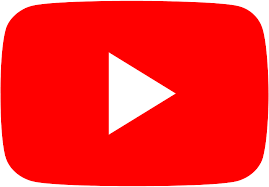 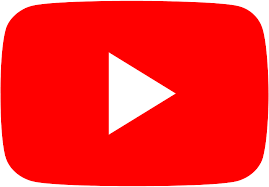 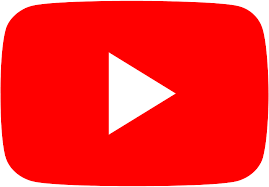 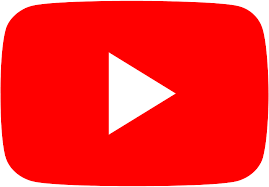 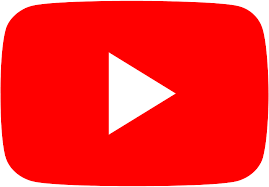 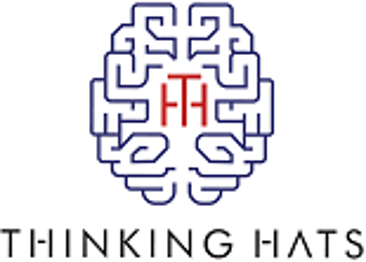 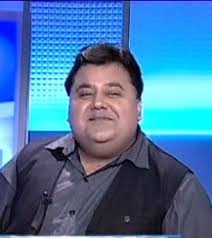 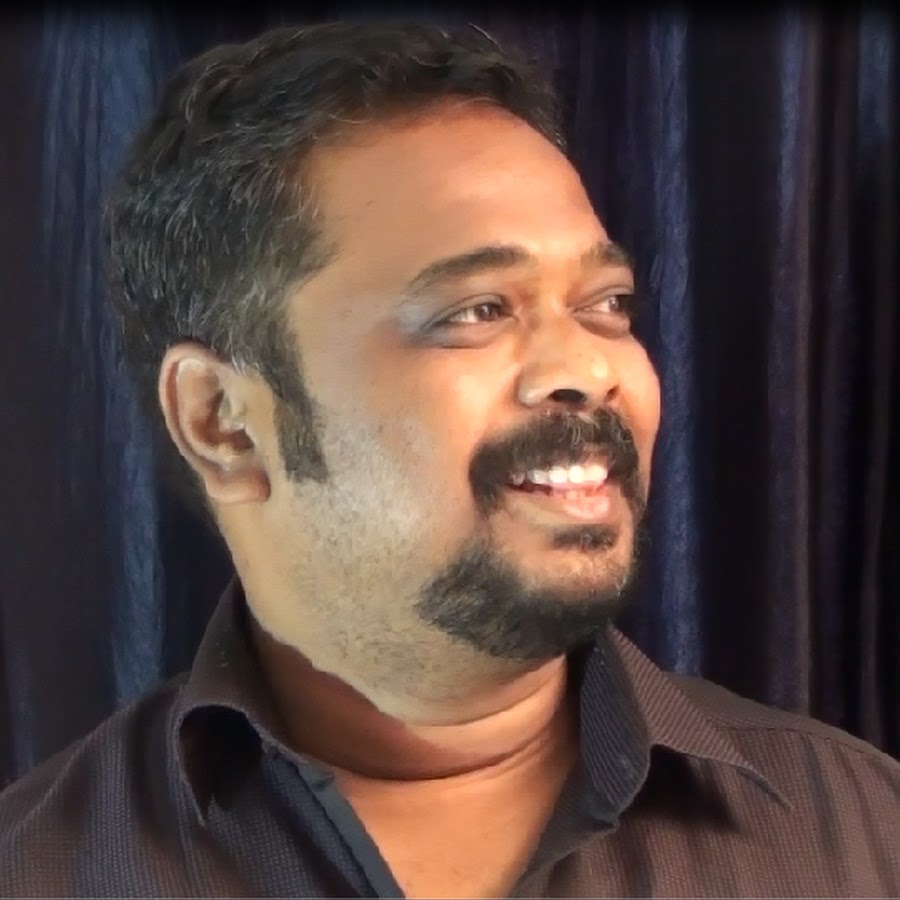 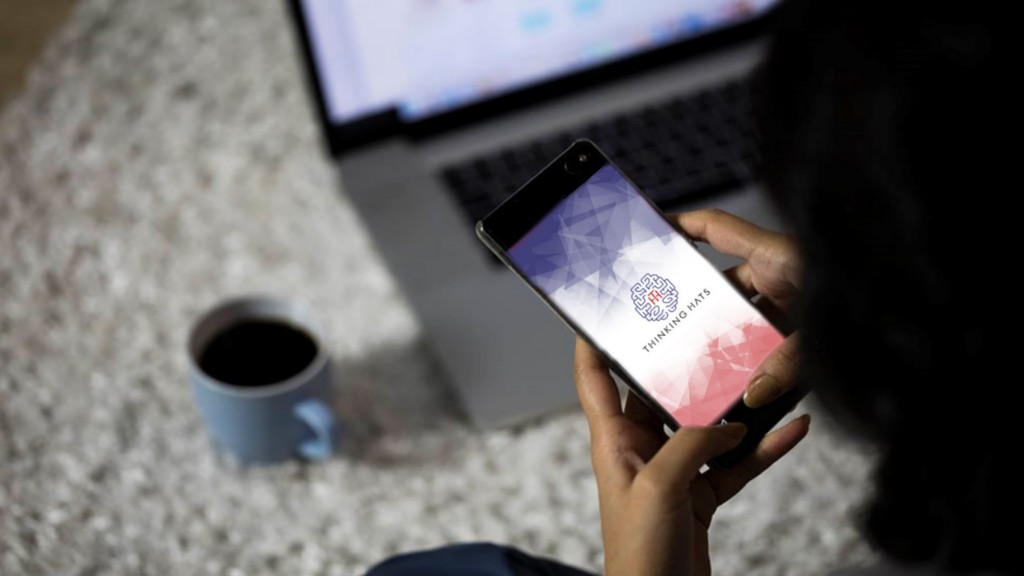 THANK YOU!
LIKE AND SHARE  FOR MORE CONTENT


FOR MORE INSIGHTS, 
Connect with us: contactus@thinkinghats.info
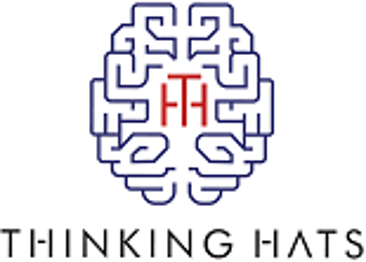